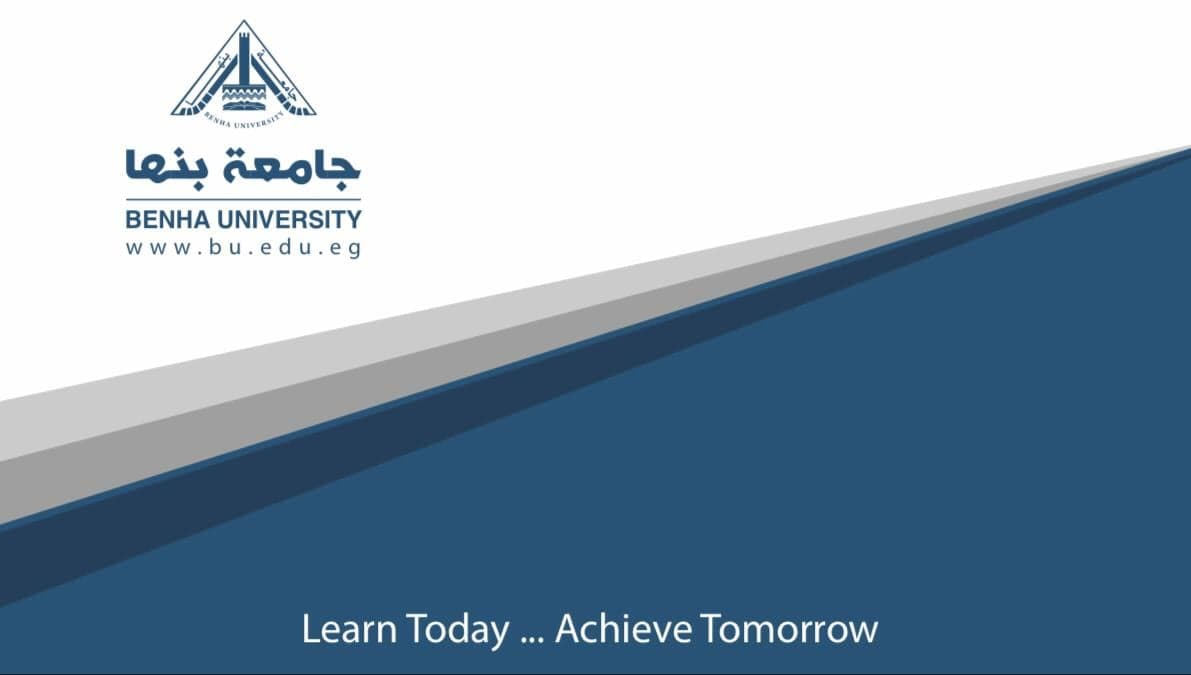 حوض النيل
المحاضرة الأولى
أ.م.د. هبه صابر
الفرقة الرابعة(قسم الجغرافيا)
تربة حوض النيل
تعريف التربة.
    التربة هي الطبقة السطحية المفككة والتي ينمو فيها النبات ويستمد منها الماء والغذاء، وتتألف من مواد غير عضوية ومواد عضوية.
تصنيف التربة.
   تصنف التربة إلى نوعين هما : 
التربة الموضعية.
التربة المنقولة.
أنواع التربة في حوض النيل.
تربة اللاتريت.
هي تربة ذات لون أحمر.
تنتشر في الإقليم الإستوائي.
تربة تشرنوزيم.
تربة صلصالية شديدة التماسك.
تكثر بها المسيلات المائية عقب سقوط الأمطار.
التربة البركانية.
هي تربة نتجة عن تفتت البازلت.
تميل للون الأحمر.
التربة الغرينية.
هي تربة طينية وصلصالية.
تنتشر في مصر.